Федеральное государственное бюджетное образовательное учреждение высшего   образованияАстраханский государственный медицинский университетКафедра общей гигиены
Заведующий кафедрой:  доктор биологических наук,  профессорСердюков  Василий  Гаврилович
ГИГИЕНА ТРУДА
 ПРИ РАБОТЕ С ПЕРСОНАЛЬНЫМИ ЭЛЕКТРОННО - ВЫЧИСЛИТЕЛЬНЫМИ МАШИНАМИ
Лектор:
Профессор Сердюков  Василий  Гаврилович
15.04.2020
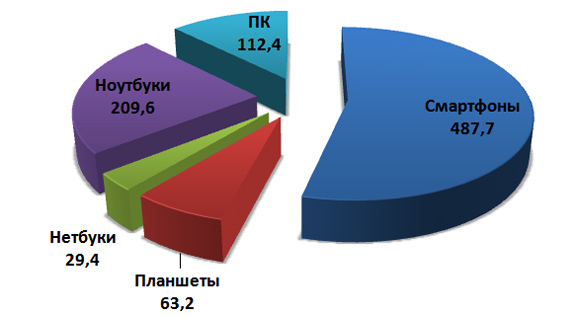 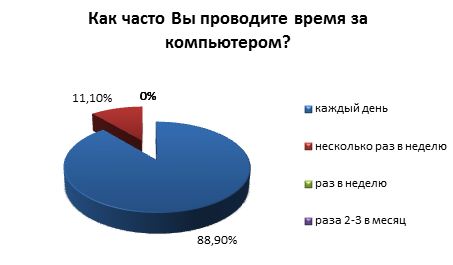 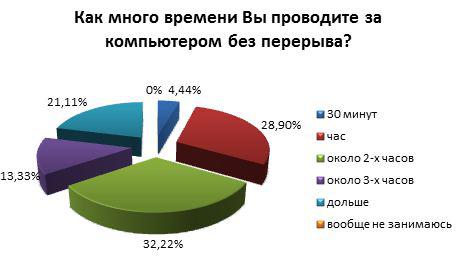 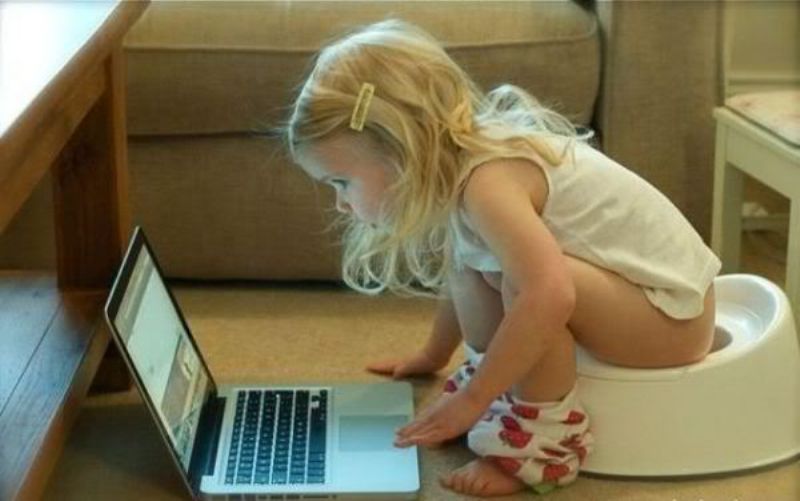 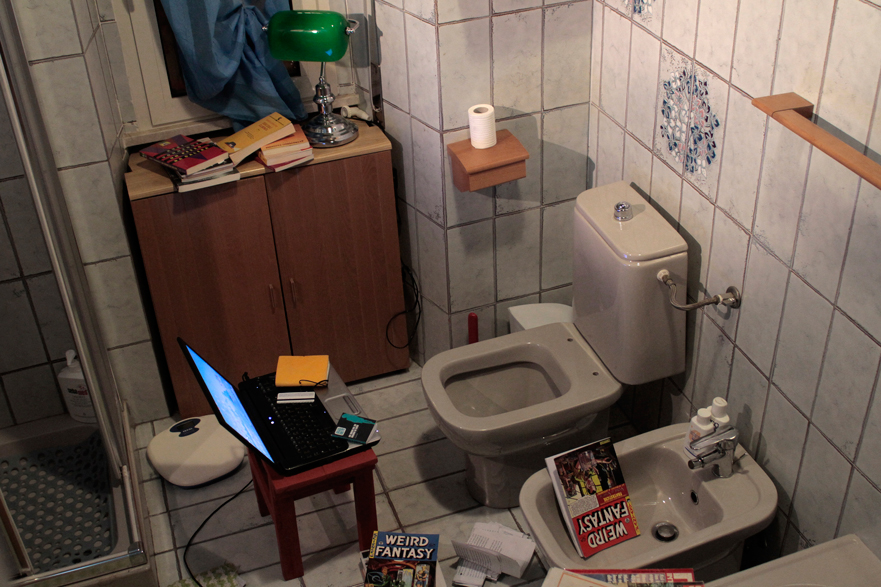 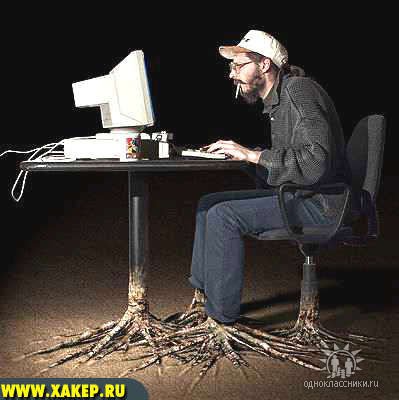 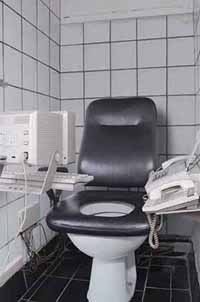 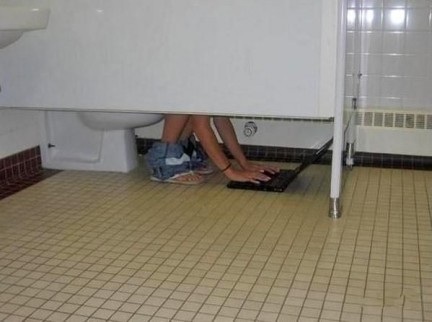 Опасные  и вредные производственные факторы (ОВПФ) при работе на компьютере
Физические 

высокий уровень ЭМИ и рентгеновского излучения,
высокий уровень УФИ и инфракрасного излучения,,
статическое электричество,
шум,
повышенная запыленность,
неудовлетворительный микроклимат,
неправильное или недостаточное освещение,
блескость,
ослепленность,
повышенная яркость светового изображения,
риск возгорания,
риск поражения электрическим током.
Биологические

Повышенное содержание в воздухе рабочей зоны микроорганизмов (особенно на клавиатуре).

Микробы, бактерии осаждаются на пылинках. 

Необходима влажная уборка и проветривание.
Химические 

В воздухе рабочей зоны много вредных веществ: фенола, двуокиси углерода, озона, аммиака, форма-льдегида, полихлорированных бифенилов…

Опасность для здоровья представляют не имеющие запаха диоксины и фуран - оба эти вещества мед-ленно испаряются из корпуса монитора и плат. 

Возникает повышенный риск возникновения раковых заболеваний.
Психо-физиологические

статичность рабочей зоны,
монотонность,
эмоциональные перегрузки,
напряжение зрения,
напряжение внимания,
большой объем информации,
стрессы.
Профессиональные заболевания операторов  ЭВМ
головокружение,
мигрени, хроническая головная боль,
слезотечение,
сухость слизистой глаз,
боль и резь в глазах,
частичная потеря зрения,
сколиоз,
тендениты,
сыпь на лице, кожные воспаления,
онемение конечностей,
запястный синдром.
травма повторящихся нагрузок (ТПН - болезни нервов, мышц и сухожилий руки).
 стресс,
 стенокардия,
 повышенная возбудимость,
 беспокойство,
 нарушение сна,
 депрессивное состояние,
 сонливость,
 анемия,
  повышенная утомляемость,
 снижение иммунитета.
Болезни, возникающие при работе за компьютером
Микротравмы

Микротравма - постепенный износ организма в ре-зультате ежедневных нагрузок. Прежде, чем вы по-чувствуете боль, проходит несколько месяцев си-дения в неправильной позе или повторяющихся движений. Боль ощущается в виде: колющей, стре-ляющей покалывания, жжения …
Травма повторящихся нагрузок (ТПН - болезни нер вов, мышц и сухожилий руки…)
Повторяющиеся действия приводят к накоплению продуктов распада в мышцах, вызывают болезнен-ные ощущения.
Трудно предотвратить повторяющиеся движения кистей и ладоней при работе на компьютере, одна-ко регулярные перерывы и упражнения на растяги-вание мышц могут предотвратить ТПН.
Профилактика профессиональных заболеваний
- Лица, работающие более 50% рабочего времени за ЭВМ проходят обязательно предварительный и периодический медицинский осмотр.
- Соблюдение гигиенических нормативов на ком-пьютер и уровни электромагнитных полей (ЭМП). 
Организация рабочего места.
Соблюдение режима труда и отдыха.
Средства защиты.
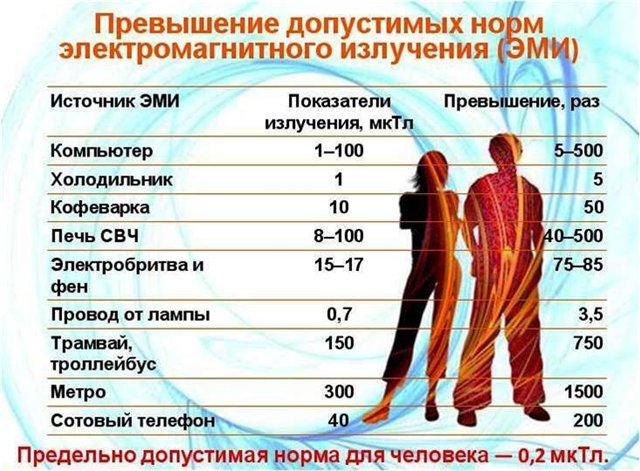 Режим труда и отдыха при работе с ЭВМ
 Зависит от вида и категории трудовой деятельности. 
 Виды трудовой деятельности разделяются на 3 группы:    А - работа по считыванию информации с экрана ЭВМ с предварительным запросом;   Б - работа по вводу информации;   В - творческая работа в режиме диалога с ЭВМ. Основная работа с ЭВМ та, которая занимает не менее 50% времени в течение рабочей смены или рабочего дня. 
Установлено 3 категории тяжести работы с ЭВМ: 
группы А - не более 60 000 знаков за смену; 
 группы Б - не более 40 000 знаков за смену;
 для группы В - не более 6 часов за смену.
У преподавателей - длительность работы в кабинетах ин-форматики и вычислительной техники до 4 часов в день.
 
Для обеспечения работоспособности и сохранения здоро-вья устанавливают регламентированные перерывы. 

Продолжительность непрерывной работы без регламен-тированного перерыва не должна превышать 2 час.
 
Работа с ЭВМ с 22 до 6 часов, независимо от категории и вида трудовой деятельности, продолжительность регла-ментированных перерывов увеличивается на 60 мин.
При 8 час. работе ЭВМ перерывы устанавливают для: I категории - через 2 ч. от начала рабочей смены и через 
2 ч. после обеденного перерыва 15 мин. каждый; II категории - через 2 ч. от начала рабочей смены и через 1,5-2,0 ч. после обеденного перерыва - 15 мин. каждый или 10 мин. через каждый час работы; III категории - через 1,5-2,0 ч. от начала рабочей смены и через 1,5-2 ч. после обеденного перерыва 20мин. каждый или 15 мин. через каждый час работы. 
С целью уменьшения отрицательного влияния монотонии целесообразно чередование операций осмысленного текс-та и числовых данных (изменение содержания работ), че-редование.
Требования к режиму занятий ЭВМ для детей :

учащиеся X-XI классов по информатике и вычислитель-ной техники - до 2 уроков в неделю, остальные классы - 1 урок в неделю. 

длительность занятий не превышает для учащихся : 	- I классов (6 лет) - 10 минут; 	- II - V классов - 15 минут; 	- VI - VII классов - 20 минут; 	- VIII - IX классов -25 минут; 	- X-XI кл. - 1-й час урока 30 мин., на 2-ом - 20 мин;
Длительность перемен -10 мин., сквозное проветривание с обязательным выходом учащихся из класса. 

В ДОУ игровые программ для детей 5 лет не должна пре-вышать 7 минут и для детей 6 лет - 10 минут.
 
Компьютерные игровые занятия в ДОУ - не чаще 2 раз в неделю в дни наиболее высокой работоспособности детей: во вторник, в среду и в четверг. После занятий следует проводить гимнастику для глаз. 

Не допускается проводить занятия с ЭВМ  в ДДУ за счет времени, отведенного для сна, дневных прогулок и других оздоровительных мероприятий.
Организация рабочего места оператора ПЭВМ
СанПиН 2.2.2/2.4.1340-03 «Гигиенические   требо-вания  к  видеодисплейным терминалам»:
 размещение ЭВМ по периметру помещения:
 расстояние между боковыми поверхностями со-седних ЭВМ не менее 1,2м;
 при расположении в ряд между тыльной стороной одного компьютера и передней стороной другого расстояние не менее 2м;
 высота стола Н=680-800мм (если высота регули-руется ) Н=725мм - без регулировки высоты;
 ширина стола В=800, 1000, 1200, 1400мм.
глубина стола   В = 800 и 1000мм;
стул (кресло) должны быть подъемно-поворотны-ми, с опорой для спины и рук;
подставка для ног;
коврик для мыши;
подставка для документов - для ввода информа-ции - крепится к монитору или ставится на стол;
клавиатура - на расстоянии 100-300мм от края стола тогда запястье будет опираться на стол;
наличие в  помещении естественного освещения (не подвальное помещение);
прямой солнечный свет не должен падать на экран - пользоваться жалюзи, шторами.
не работать в полной темноте за компьютером;
искусственное освещение не менее 300-500лк (III-IV разряд зрительных работ)
вентиляция;
кондиционирование (желательно) Т не менее 19°С;
аптечка первой помощи;
огнетушитель (1 шт/50м2);
шум не более 50-65дБ (75 для шумных агрегатов);
площадь  помещения (жизненное пространство) -
6м2 /на 1чел.  (плазменных, жидкокристалличес-ких - 4,5 м2 ) ,
 обьем -  20 м3 на 1 чел.
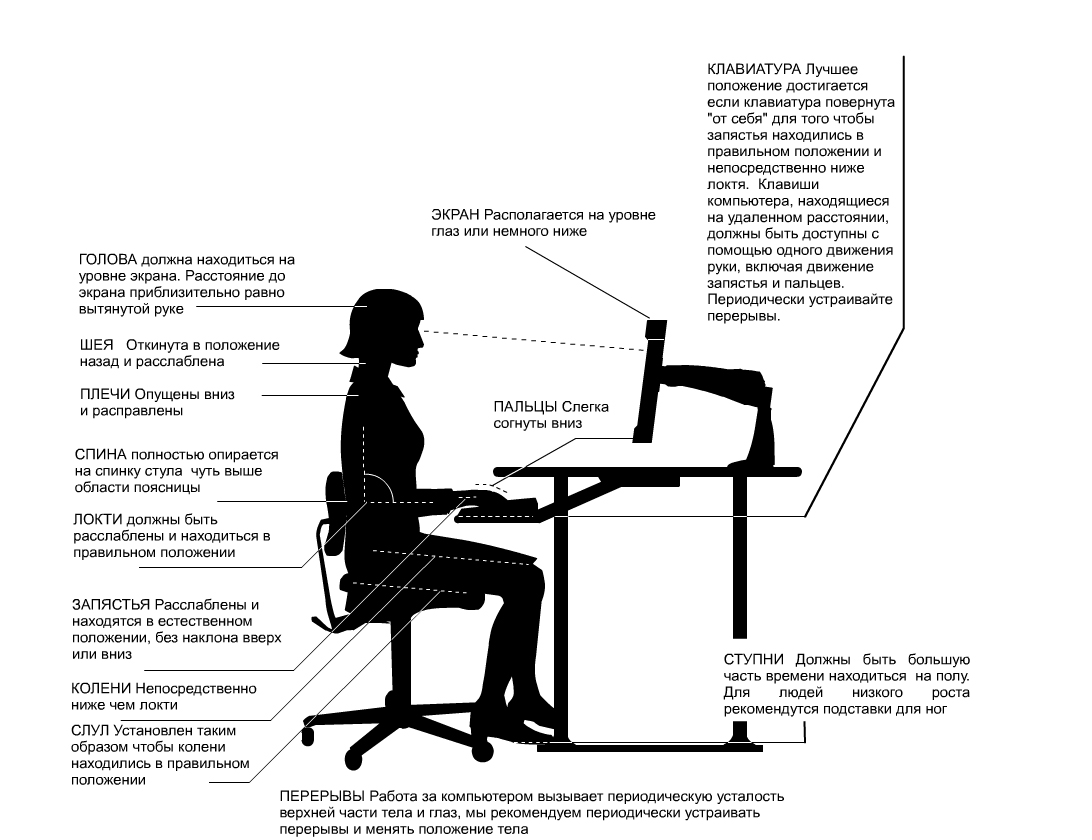 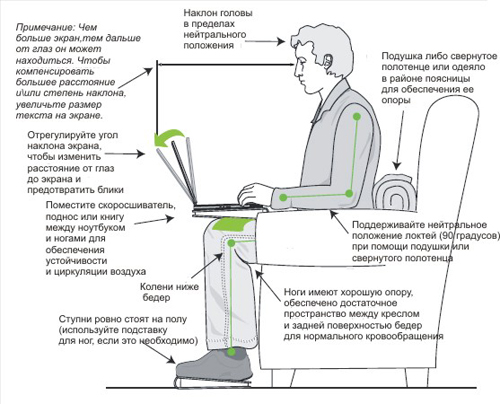 Микроклимат

					Холодный период года   
- температура 22-24 (21-23)°С;
- относительная влажность 40-60%;
- скорость движения воздуха не более 0,1 м/с.

					Теплый период года
- температура 23-25 (22-24)°С;
- относительная влажность 40-60%;
- скорость движения воздуха не более 0,1 (0,2) м/с.
Режим труда и отдыха(принцип защиты временем)
Время работы: учащимся начальных классов 10-15 мин., старшеклассникам 30-40 мин, взрослым рекомендуется суммарное время работы 4 (6) часов.
Непрерывная работа не более 1,5-2 час. Через каждые 2 часа следует делать перерыв 15 мин. - встать, сделать не-сколько упражнений для глаз, поясницы, рук, ног.
Беременные женщины переводятся на работу не связан-ную с компьютерами или ограничивается время работы за компьютером (до 3 час за смену) при условии соблюдения гигиенических требований.
Средства защиты при работе на ЭВМ
Защита временем.
Защита растоянием от ЭМП: сильно ЭМП проявляются в зоне 30 см от экрана, от задней и боковых поверхностей. Расстояние от глаз до экрана - 60-70см. Нельзя  находиться с боковой и тыльной стороны монитора ближе чем 1,5м.
Заземление.
Ежедневная влажная уборка.
Проветривание после каждого часа работы.
Душ (после работы).
Гимнастика для глаз.
Поддержание микроклимата на рабочем месте.
Периодические консультации у окулиста.
Увлажнение рук через каждый час работы - при-этом снимаются статические заряды, образующи-еся при работе на клавиатуре.

Прием поливитаминов  и минералов, содержащих железо, кальций, магний, калий, янтарную кислоту.

Чаще моргать - естественный способ увлажнения и очищения глаз.
Средства индивидуальной защиты ( СИЗ)

защитные фильтры.

спектральные очки - уменьшают зрительное нап-ряжение.

налобные повязки (из металлизированной ткани для экранирования сосудов лба).

- защитные халаты с антистатической пропиткой.
Эрг-упражнения для улучшения осанки
«Глядя в небо»  
Цель этого упражнения - устранение вредных эффектов от неподвижного сидения в течение длительного периода времени и профилактика грыжи межпозвоночных дисков поясничного отдела.
Поза: стоя, руки лежат на бедрах. Медленно отклонить-ся назад, глядя в небо, вернутся в исходное положение.
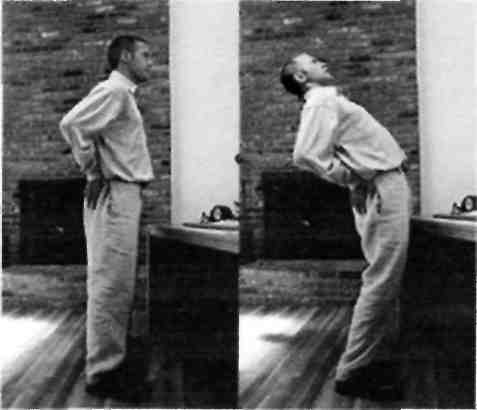 Зрительная профилактика
1. Плотно закрыть глаза руками так, чтобы через них не проходил свет. Следите, чтобы посадка бы-ла удобной. Особое внимание - на спину и шею, они прямые и рас-слабленны. Закрыв глаза, попы-таться увидеть перед глазами абсолютно черный цвет. Удастся это несразу, скорее всего, постоянно будут возникать цветные полоски, ромбики и кляк-сы. Чем чернее цвет, тем лучше расслаблены глаза.
 
Многие люди со слабой близорукостью добивают-ся полного восстановления зрения сразу после вы-полнения этого упражнения.
2. Закрыв глаза, глядя сквозь веки на солнце (яр-кую лампу), поворачивать глаза вправо-влево, де-лая круговые движения. После окончания упраж-нения крепко сжать веки на несколько секунд. Упражнение носит скорее не расслабляющий, а воз буждающий характер, поэтому после него реко-мендуется делать упражнение, описанное выше.

Есть другой вариант этого упражнения. Отличается только тем, что при его выполнении необходимо быстро моргать глазами, а не закры-вать их. Теперь в поворотах вправо-влево могут участвовать не только глаза, но и голова.
«Египтянин»

Цель - укрепление мышц задней стороны шеи для улучшения осанки и предотвращения болей в об-ласти шеи. Упражнение способствует предотвра-щению:
синдрома запястного канала,
вытягиванию шеи вперед,
дисфункции височно-нижнечелюстного сустава,
грыжи межпозвоночных дисков шейного отдела,
синдрома верхней апертуры грудной клетки.
Поза: сидя или стоя, взгляд направлен прямо, а не вверх и не вниз. Надавив указательным пальцем на подбородок, сделать движение шеей назад. В этом положении следует оставаться в течение 5 секунд.
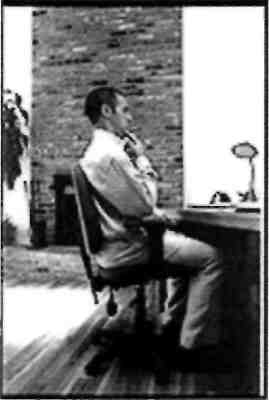 «Абра-кадабра»

Цель упражнения: усиление кровотока к ладоням; снятие напряжения в запястьях и ладонях; удаление продуктов распада из области запястного канала и ладоней.
Поза: сидя, руки лежат на подлокотниках, запястья должны быть вытянуты ладонями вниз.
Абра-: медленно сжать ладони в кулак. Кадабра: медленно разжать кулаки.
Для достижения желаемого результата эти упраж-нения следует повторять не менее 10 раз.
Эрг-упражнения
для профилактики заболеваний
 вызванных повторяющимися нагрузками
«Разговор с ладонью»

Цель упражнения:
Растягивание мышц-разгибателей запястья и паль-цев (мышц, проходящих через запястный туннель и входящих в кисть руки).
Увеличение притока крови по сосудам, проходя-щим через запястье и ладонь.
Профилактика синдрома запястного канала.
Поза: сидя или стоя, левая рука вытянута на уров-не плеч.
Отогнув левую кисть назад, так, чтобы пальцы бы-ли направлены в потолок, правой рукой осторожно потянуть назад пальцы на левой руке, немного от-гибая кисть назад.
В этом положении следует оставаться в течение 10 секунд.
«Приподнимание крышки стола»
Цель:
Укрепление разгибающих мышц за-пястья (мышц, проходящих от за-пястья вверх к внутренней стороне локтя).
Профилактика синдрома запястного канала.
Поза: сидя, предплечья лежат на под-локотниках, а кисти находятся под крышкой стола ладоням вверх. Надавить ладонями на внутреннюю поверхность крышки стола, напрягая мышцы предплечья, существляющие это движение.
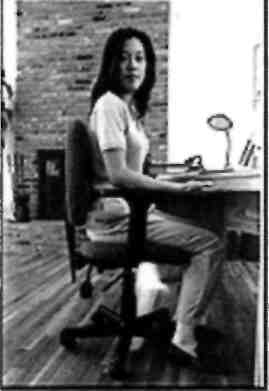 В этом положении следует оставаться в течение 10 секунд.
Смысл упражнения состоит в том, чтобы активизи-ровать мышцы с целью их укрепления.
Для достижения желаемого результата эти упраж-нения рекомендуется повторять не менее 10 раз.
Регулярное выполнение эрг-упражнений приведет к укреплению этих мышц и поможет добиться сле-дующих результатов: увеличить кровоток; удалить продукты распада, вызывающие болезненность мышц; уменьшить усталость; увеличить общую продуктивность и эффективность работы.